TOÁN 1
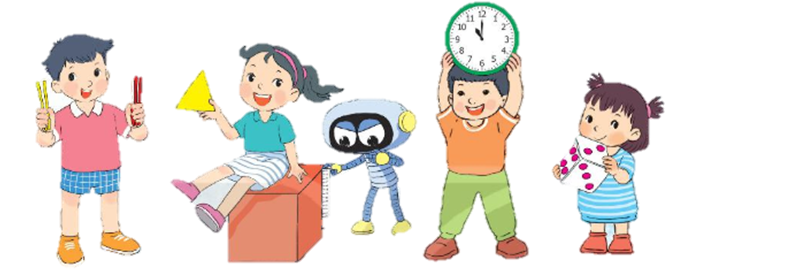 Bài 10
PHÉP CỘNG TRONG PHẠM VI 10
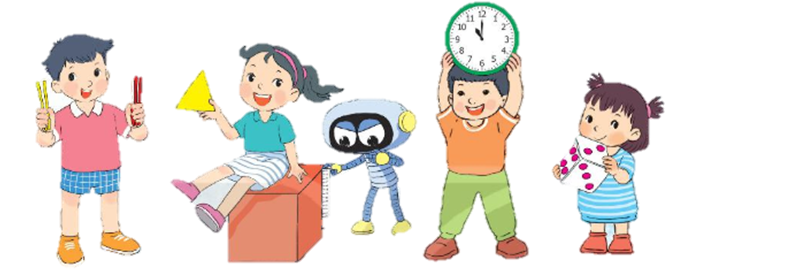 Sách Toán_trang 60
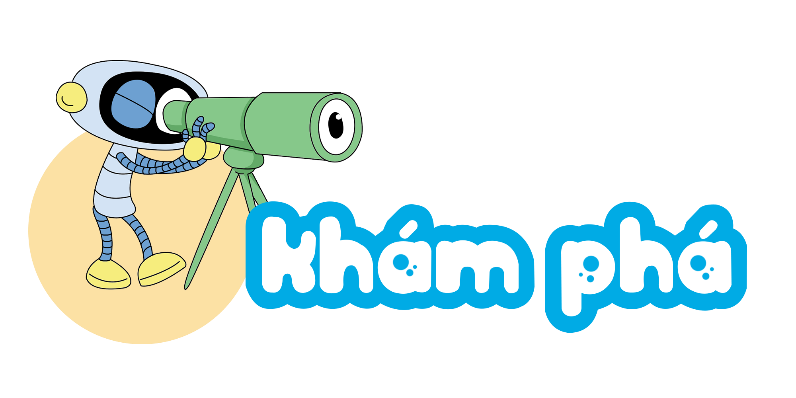 Thêm vào thì bằng mấy?
5 bông hoa, thêm 2 bông hoa được mấy bông hoa?
5
6
7
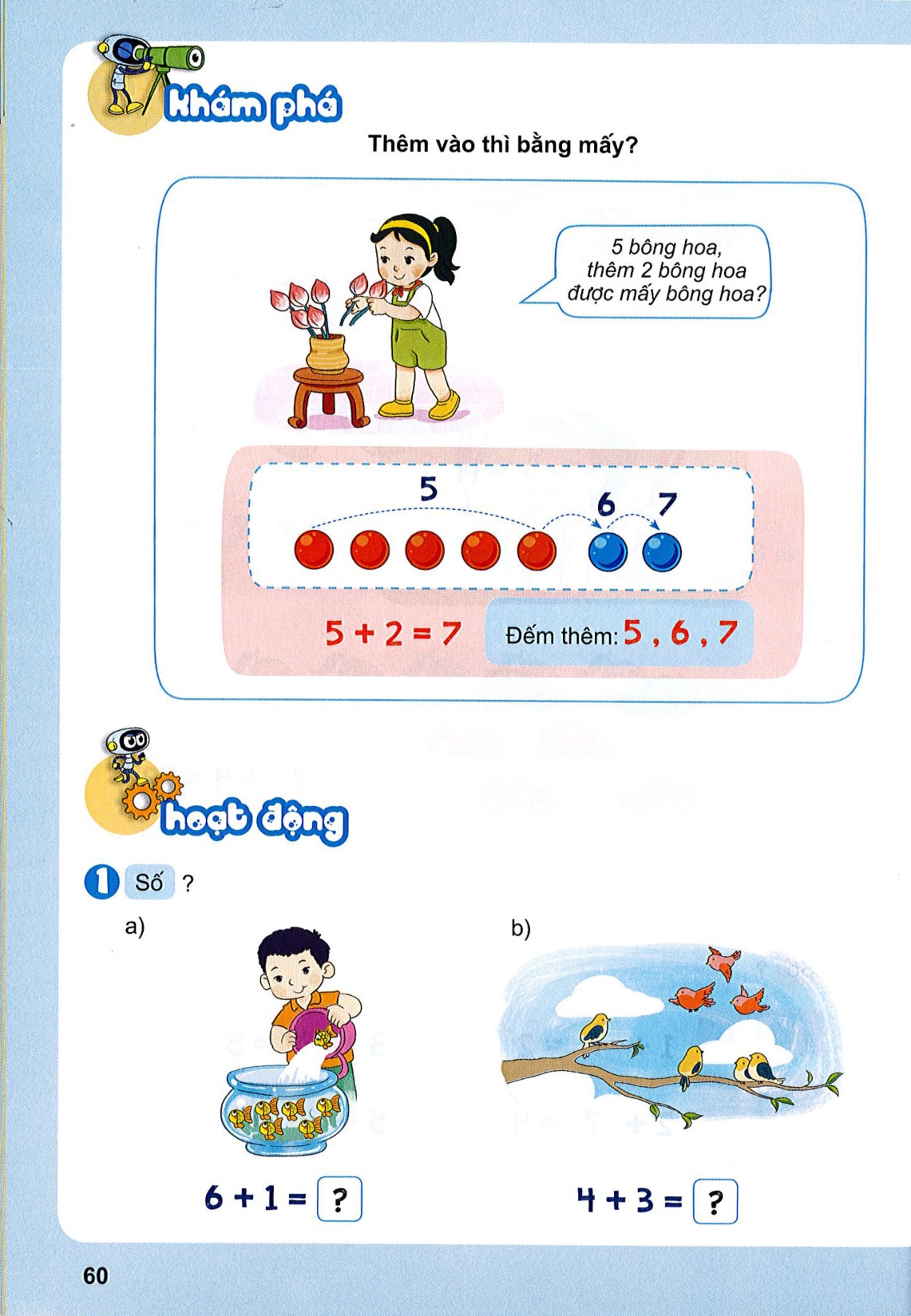 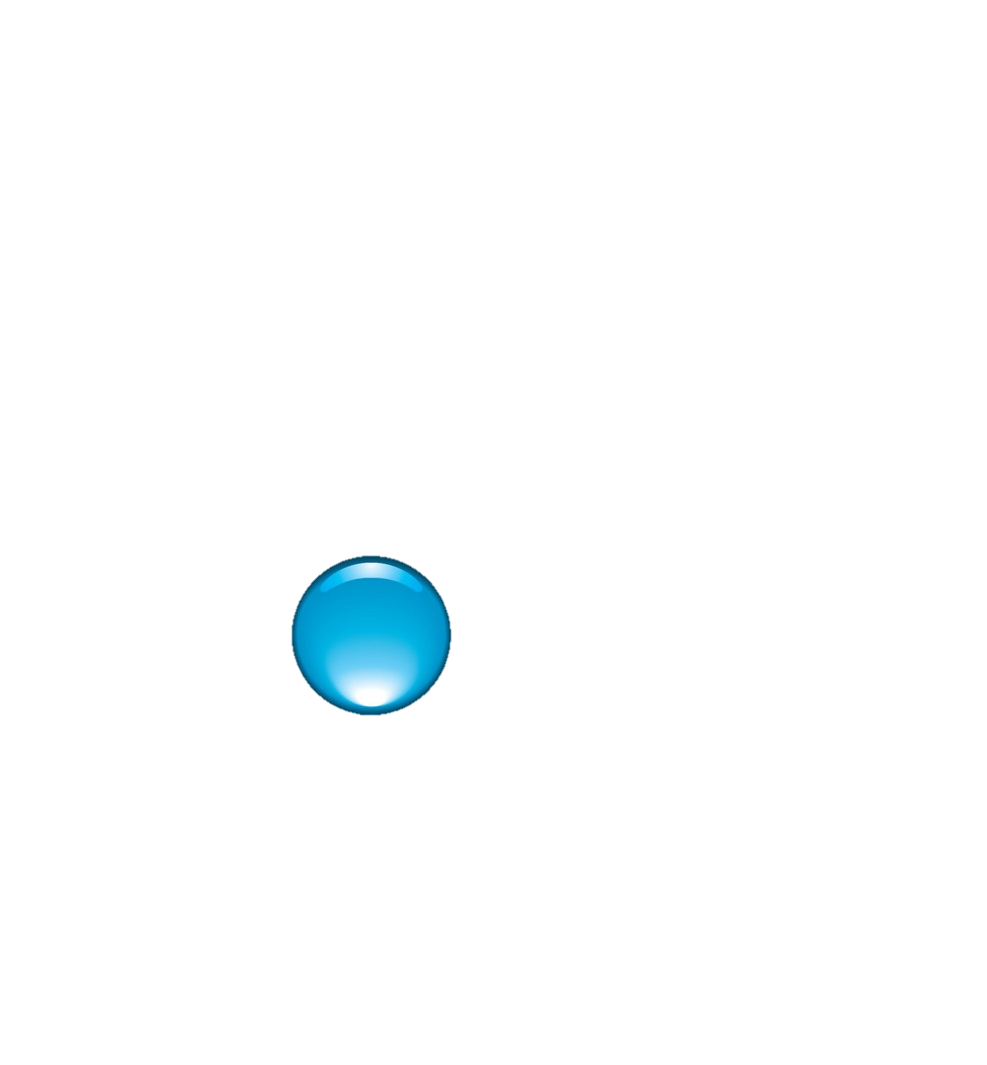 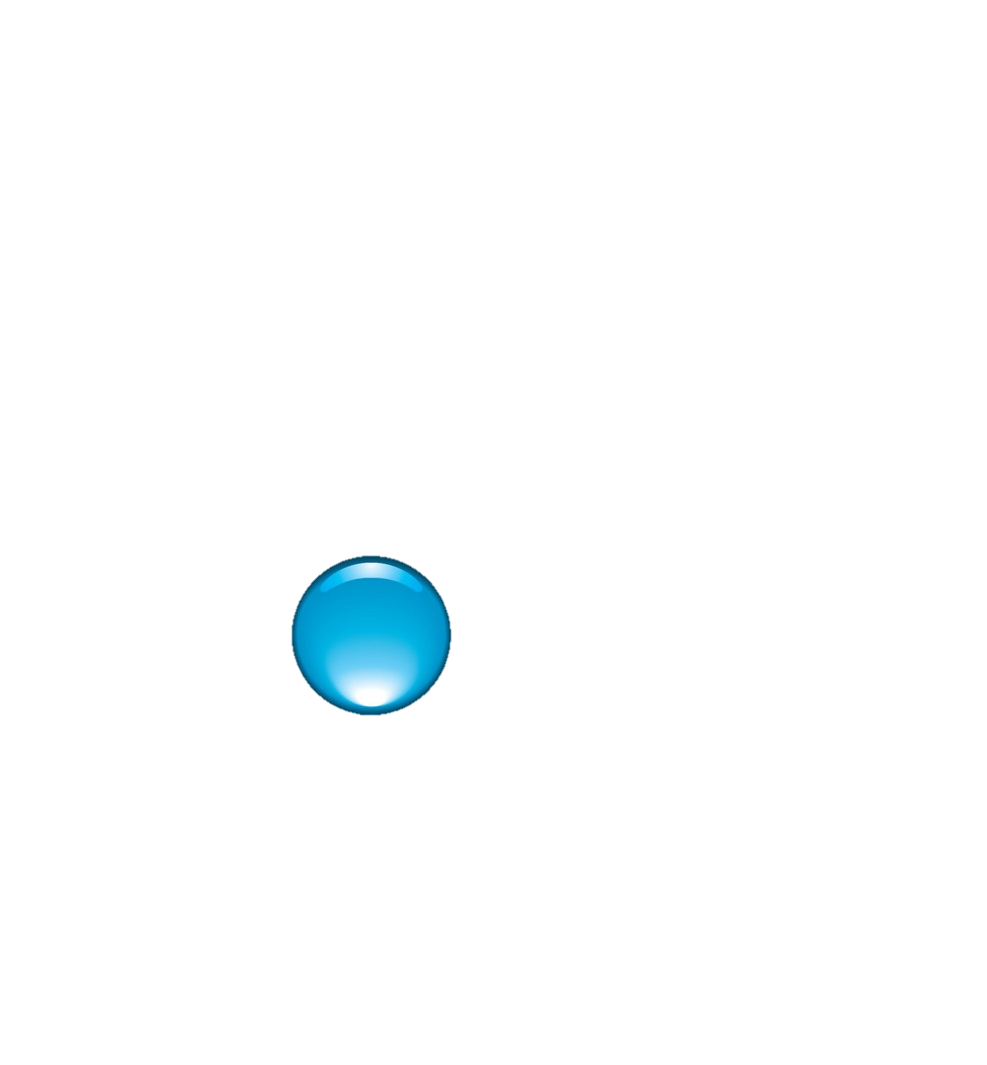 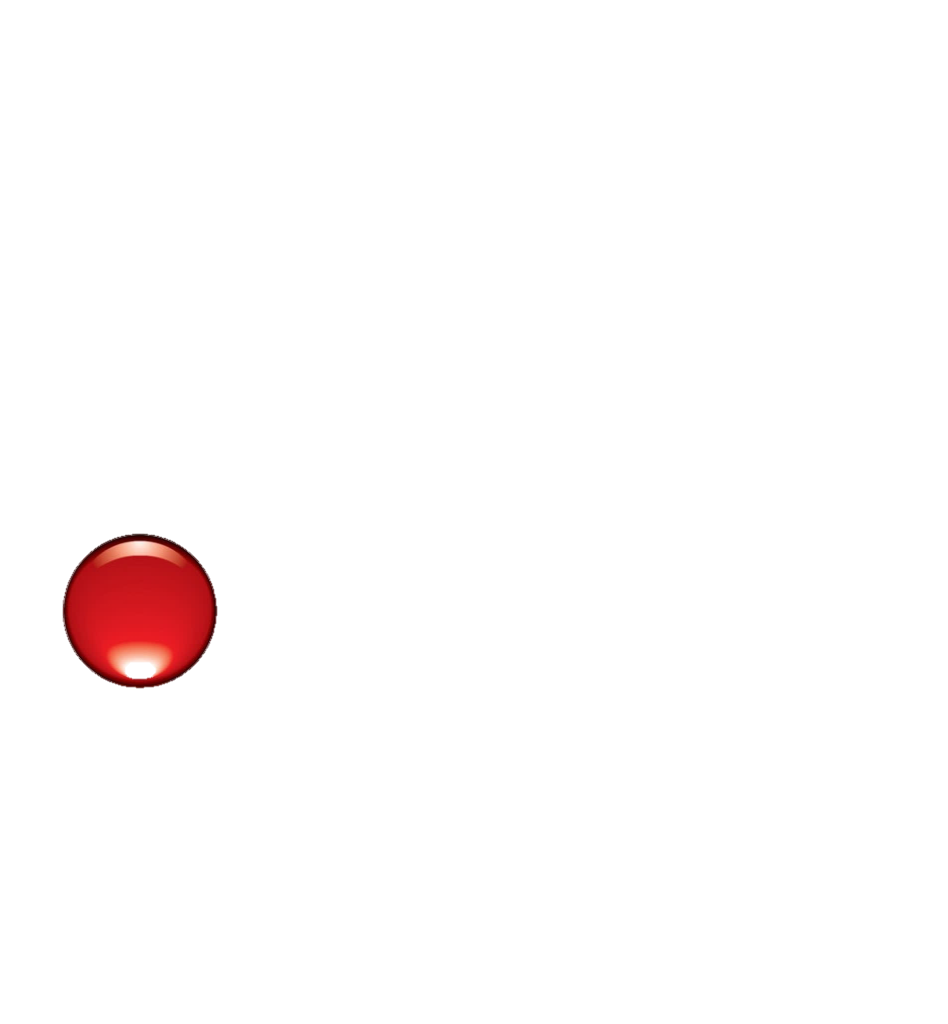 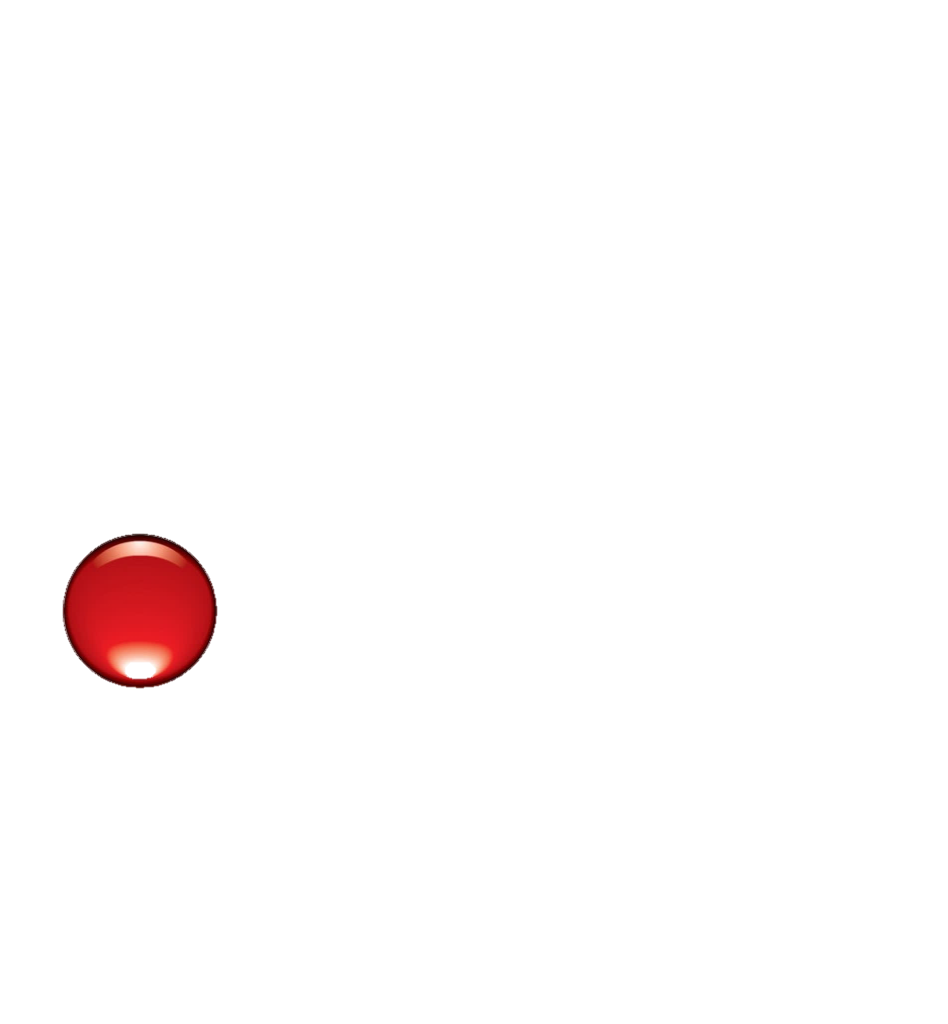 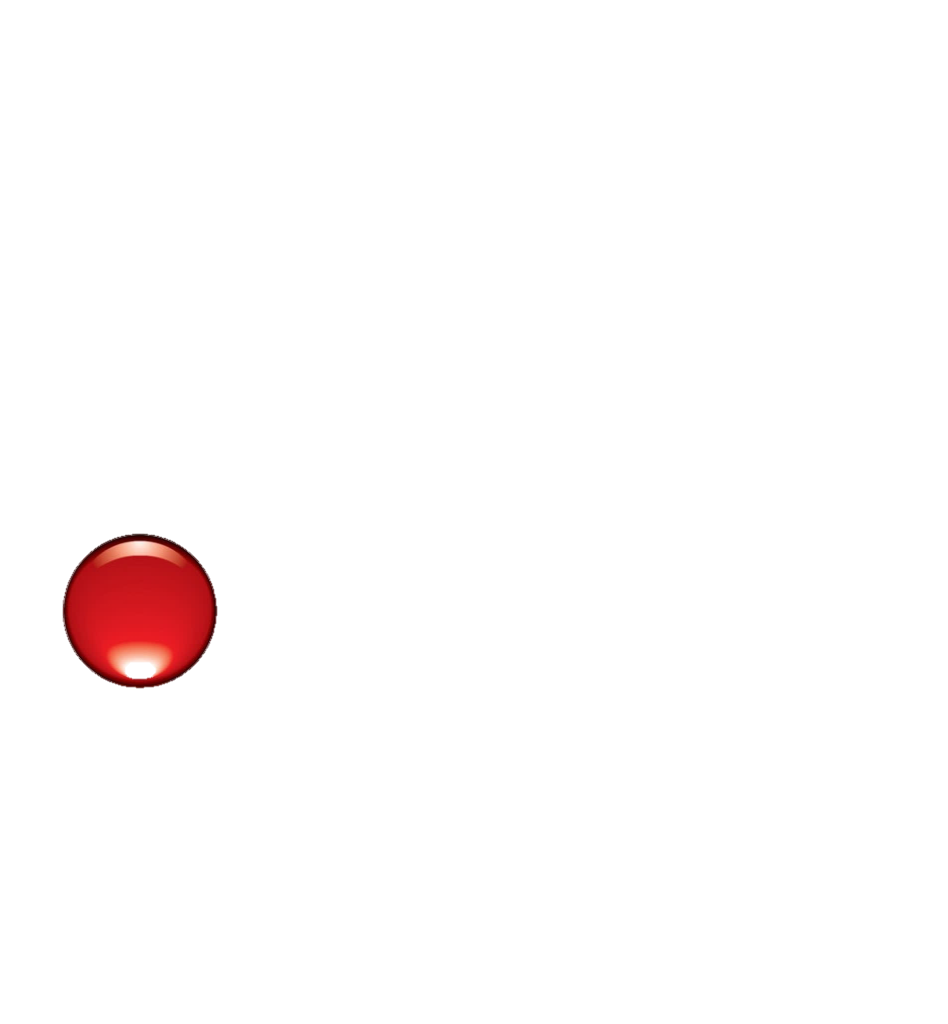 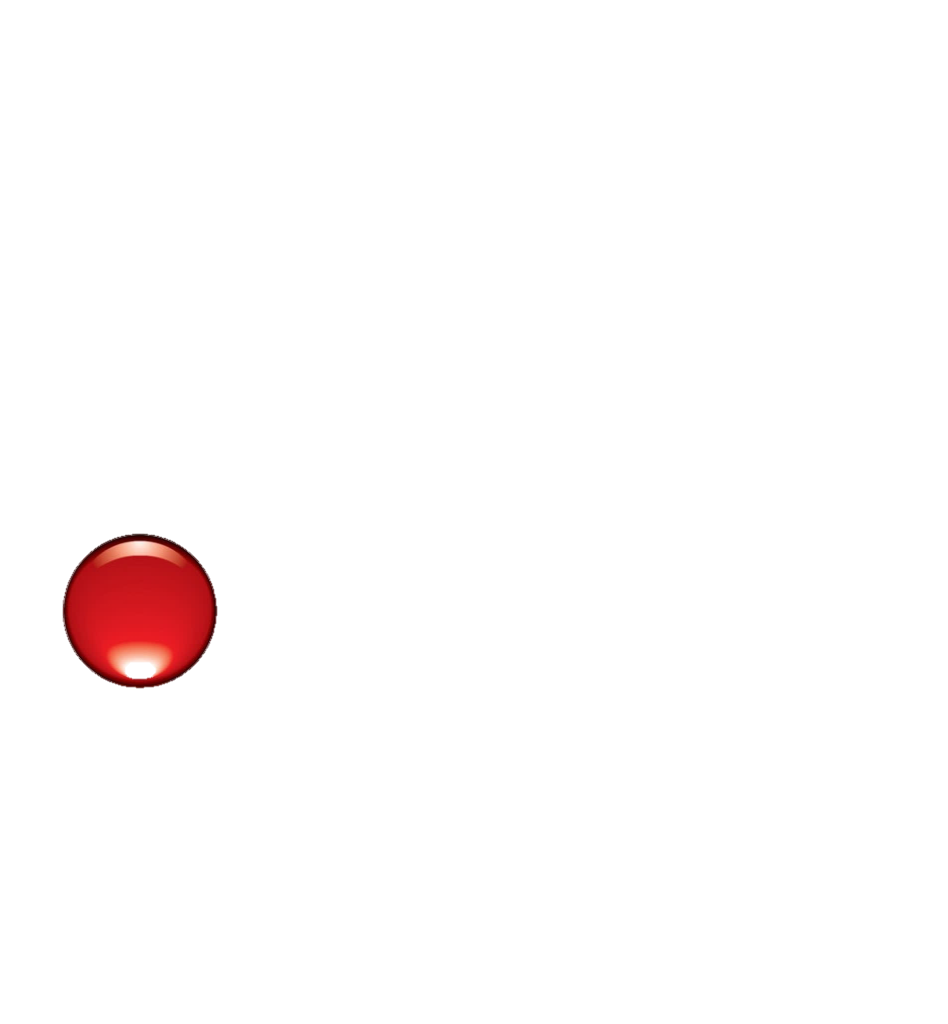 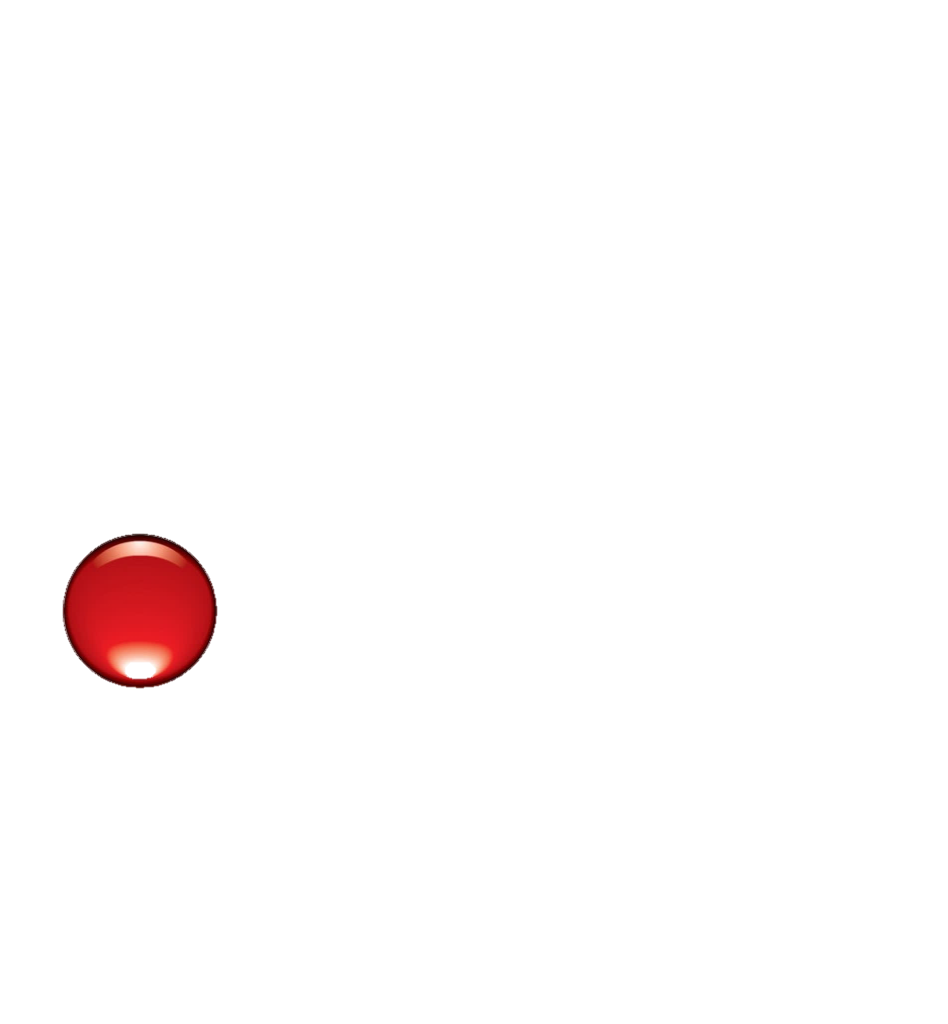 6
3
2
1
4
7
5 + 2 = ?
7
5
Năm cộng hai bằng bảy.
5 bông hoa thêm 2 bông hoa được 7 bông hoa.
“Thêm” nghĩa là ta 
thực hiện phép cộng.
Hoặc: Đếm thêm: 5   6   7
[Speaker Notes: Đếm thêm là phương án 2 vì từ khai thác bức tranh cắm hoa, HS đã có được phép cộng 5 + 2 = 7 rồi]
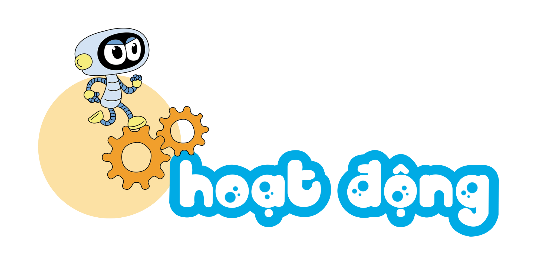 1
Số?
a)
b)
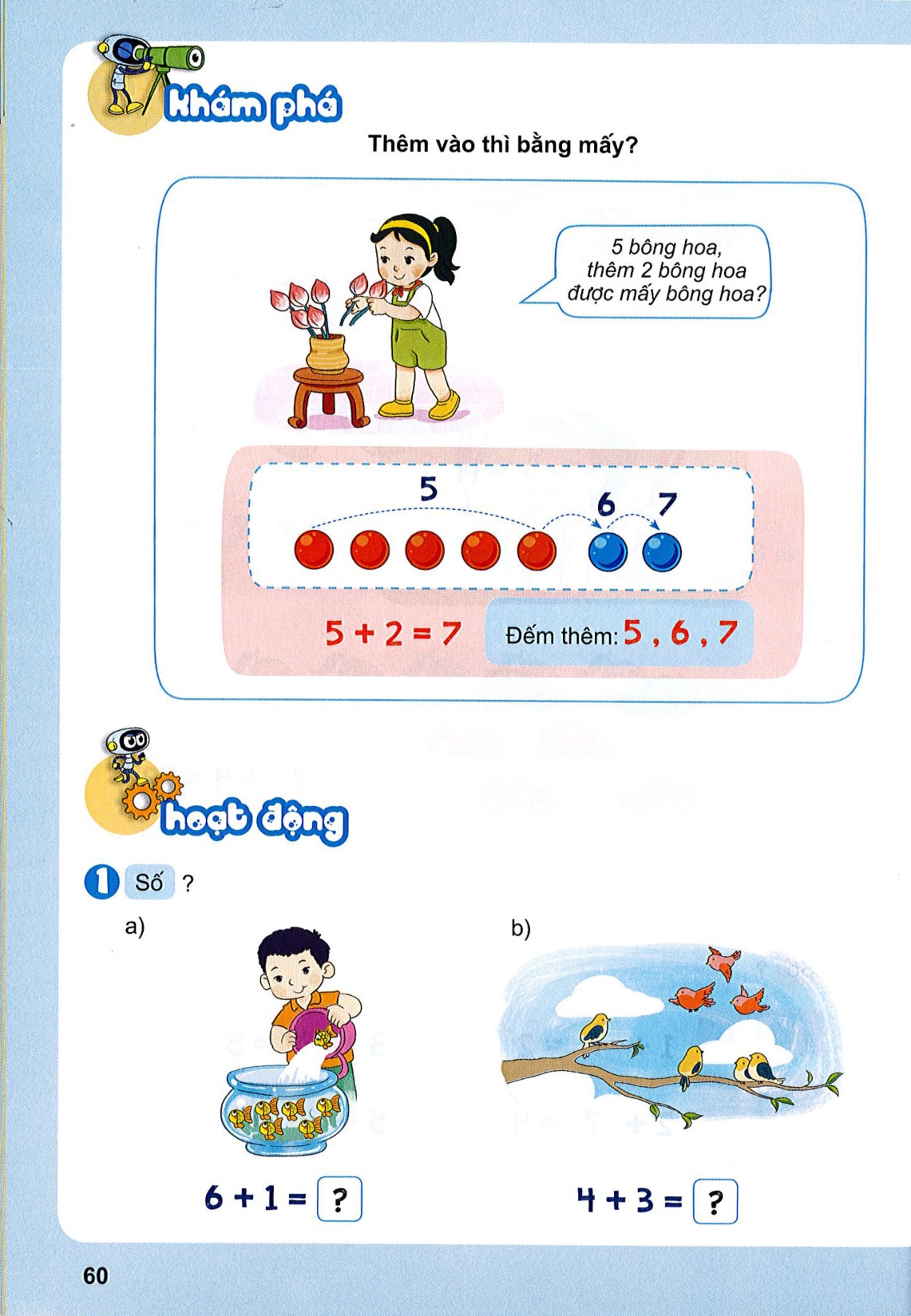 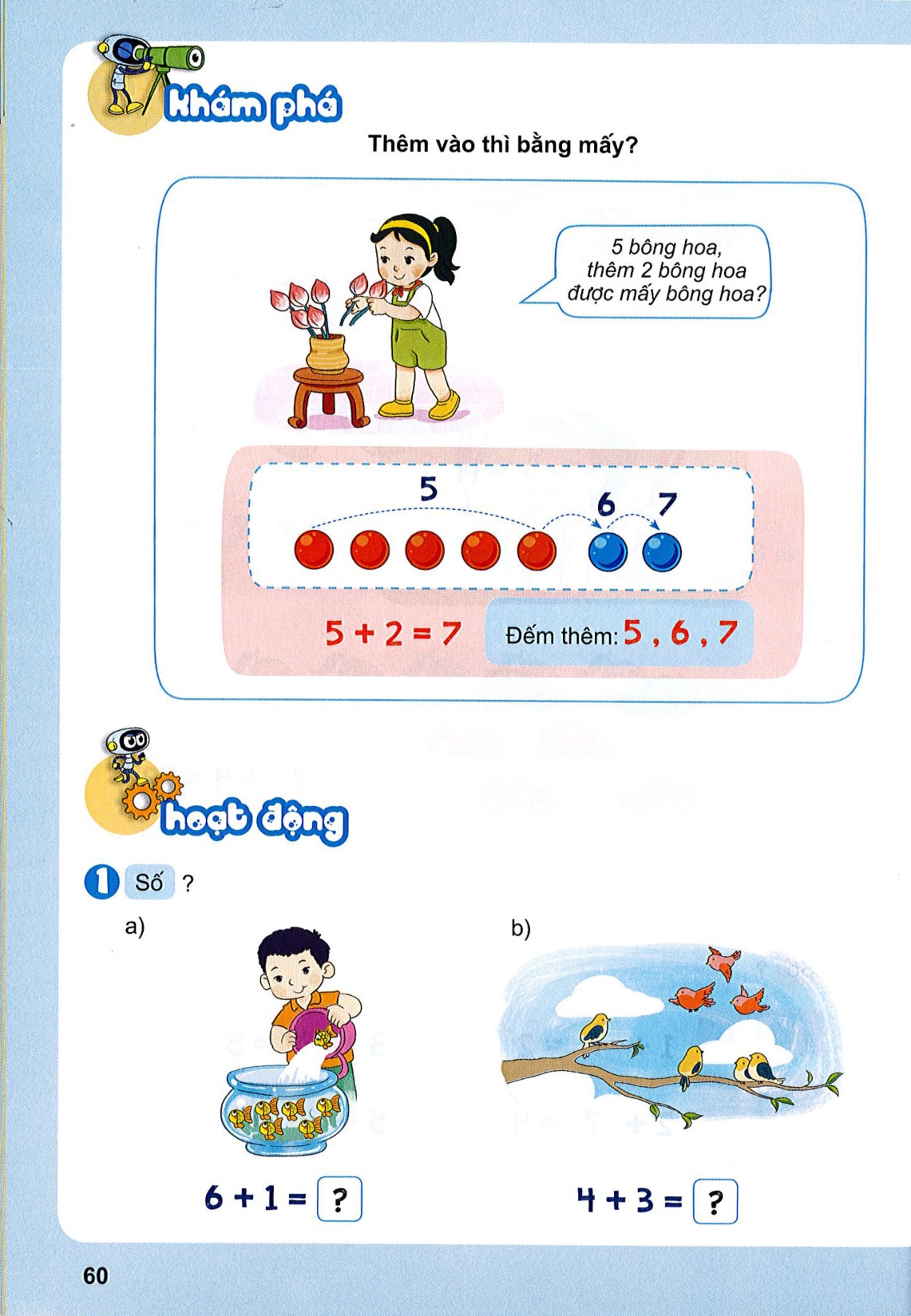 ?
7
6 + 1 =
?
7
4 + 3 =
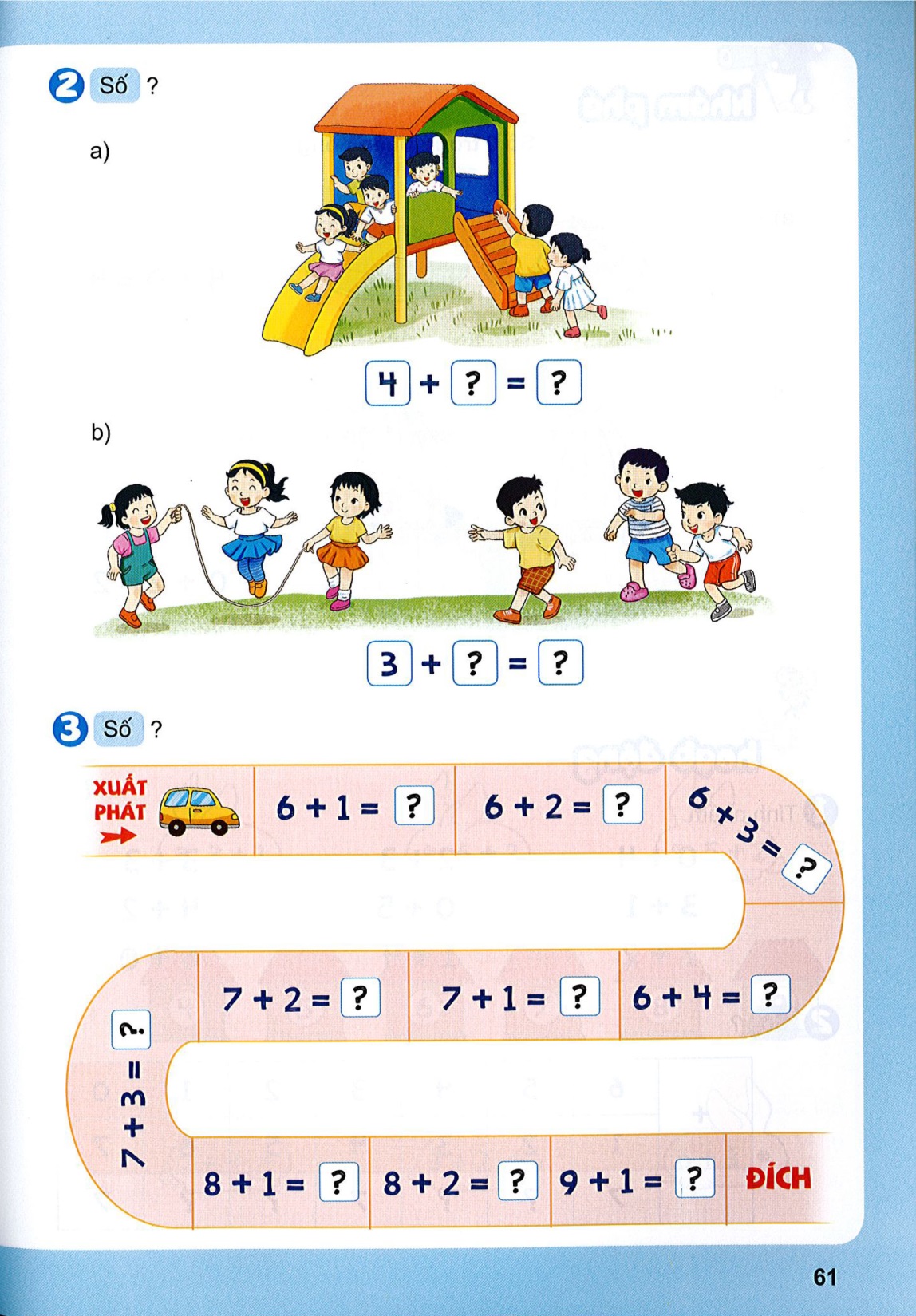 2
Số?
a)
4
+
?
2
=
?
6
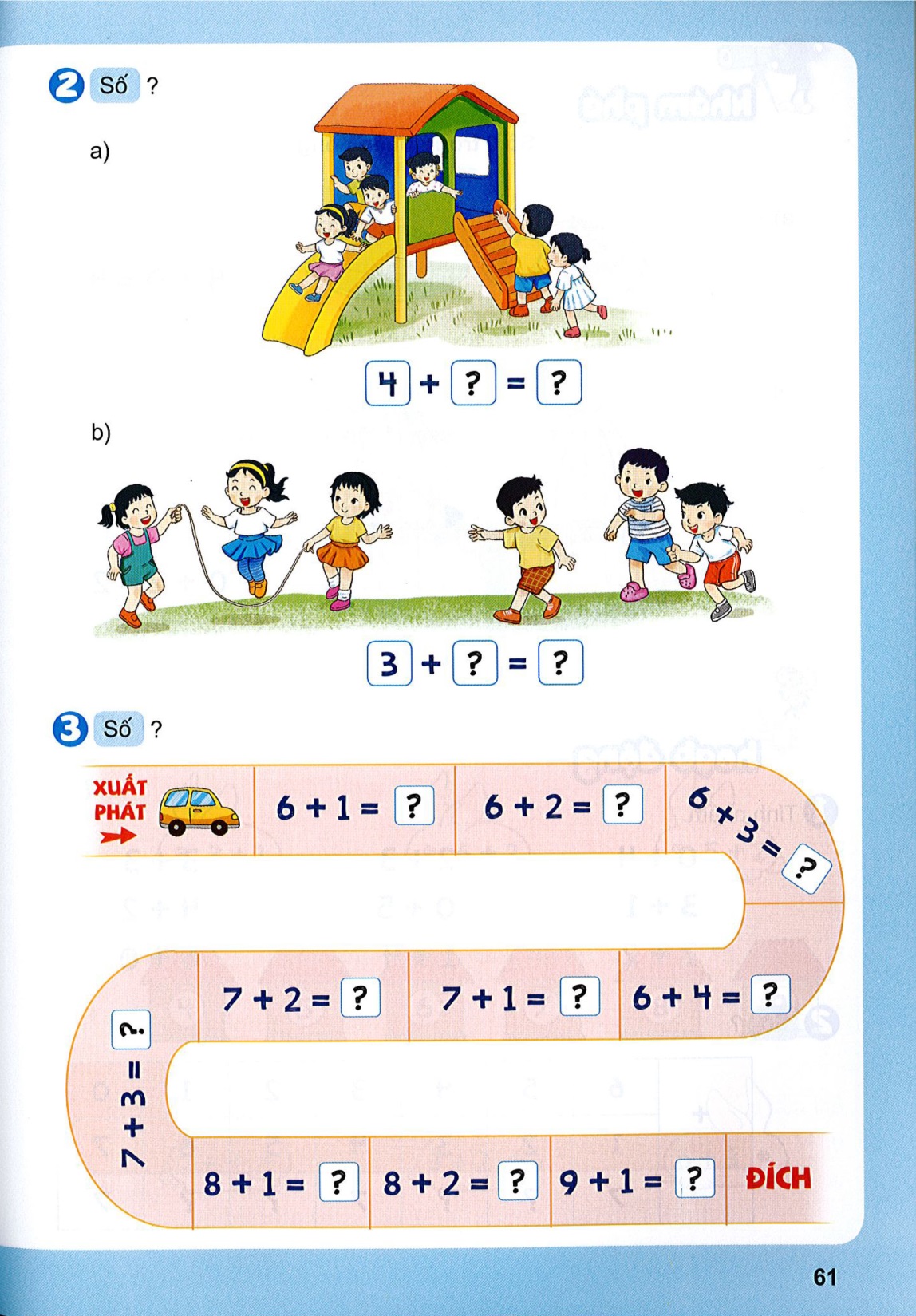 b)
3
+
?
3
=
?
6
[Speaker Notes: Sách tham khảo]
3
Số?
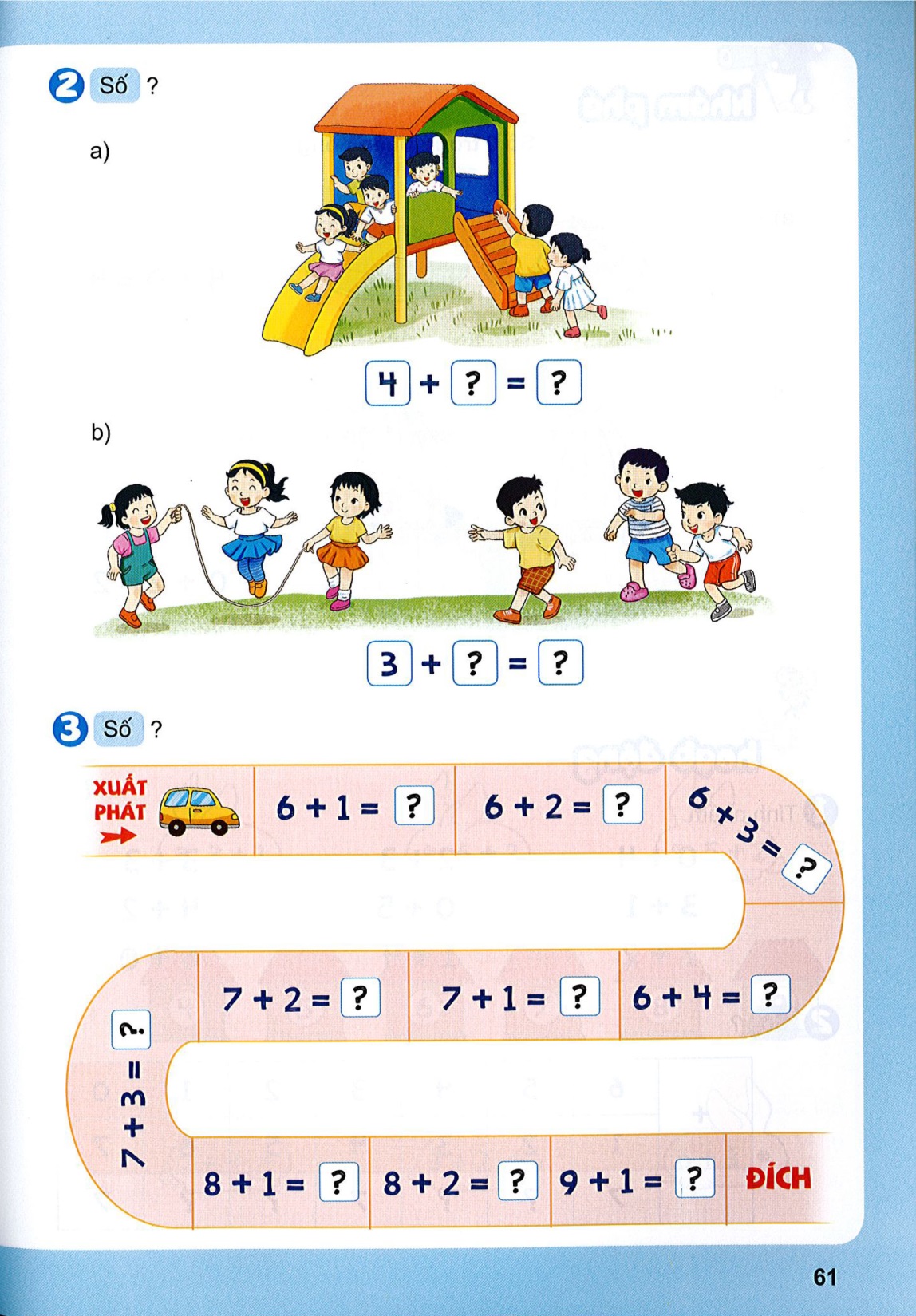 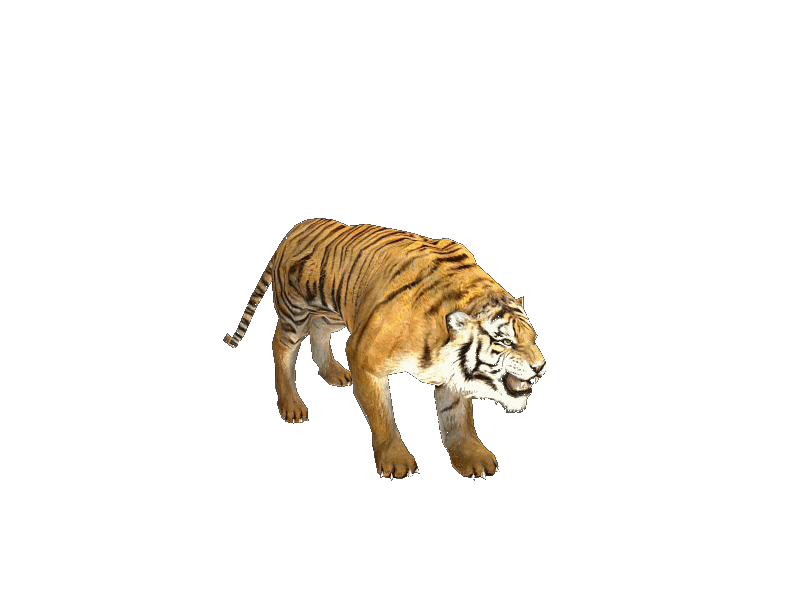 7 + 2 =  ?
7 + 2 =  9
7 + 3 = 10
7 + 3 =  ?
7 + 1 =  ?
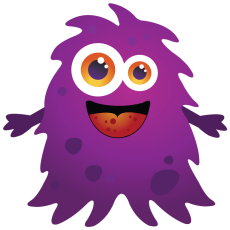 7 + 1 =  8
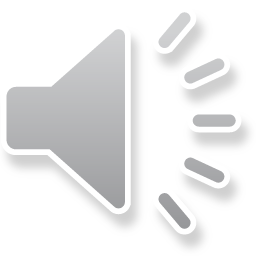 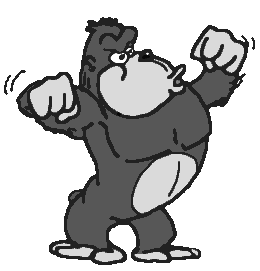 8 + 1 = 9
8 + 1 =  ?
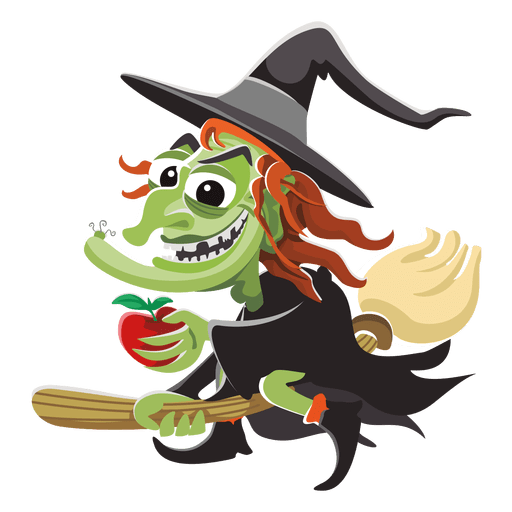 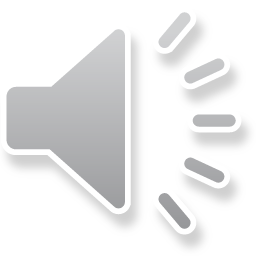 6 + 1 =  7
6 + 1 =  ?
6 + 4 =  ?
6 + 4 = 10
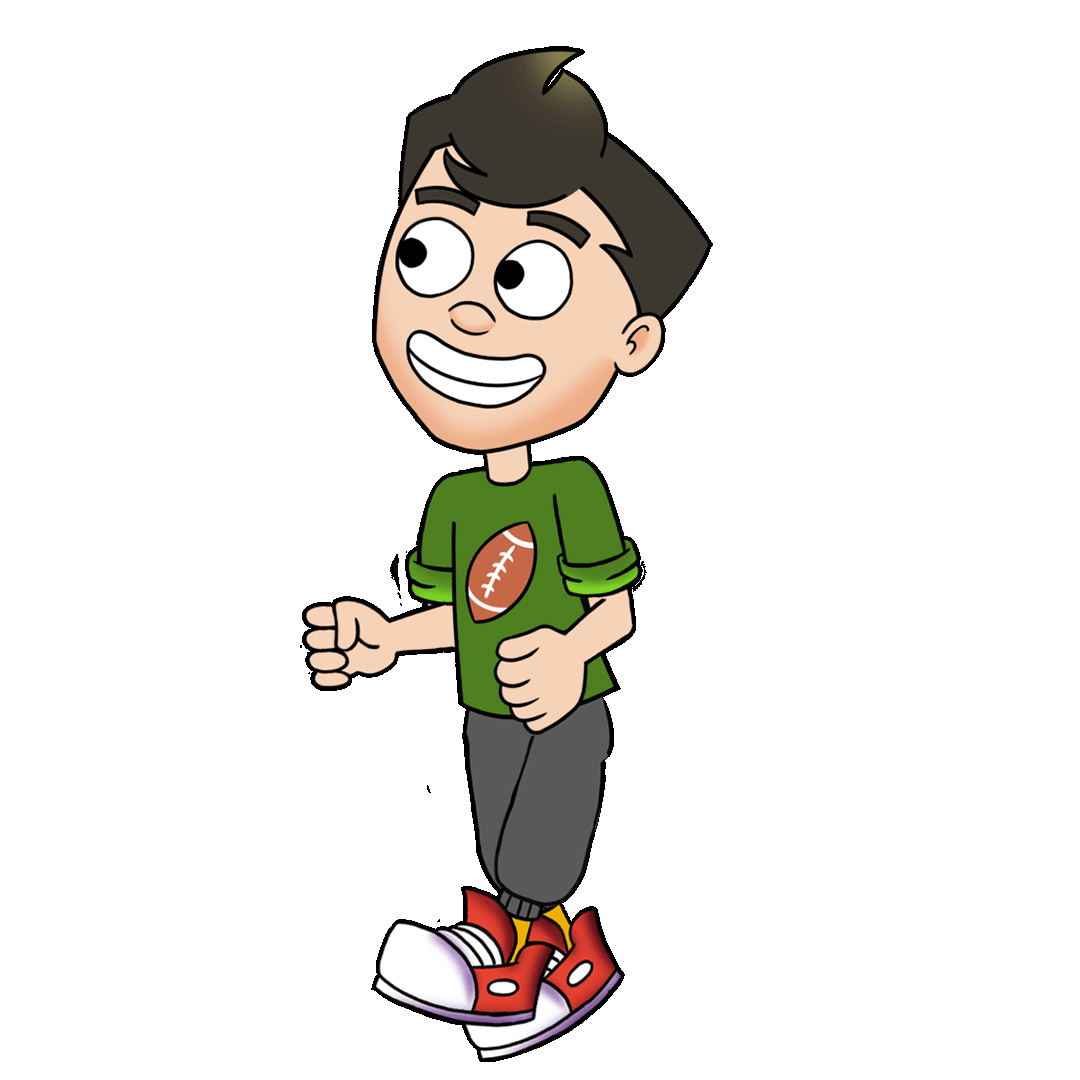 8 + 2 =  ?
8 + 2 = 10
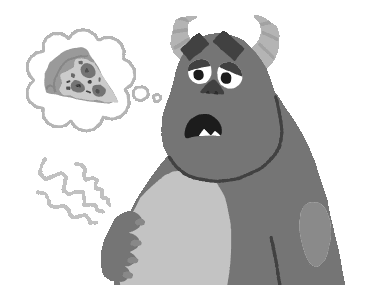 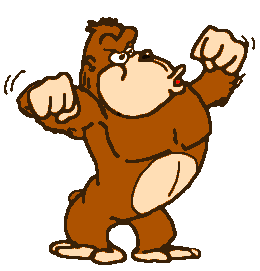 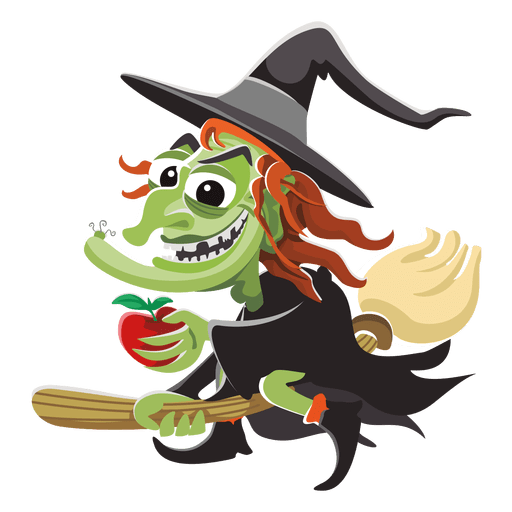 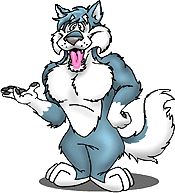 6 + 2 =  8
6 + 2 =  ?
6 + 3 =  ?
6 + 3 =  9
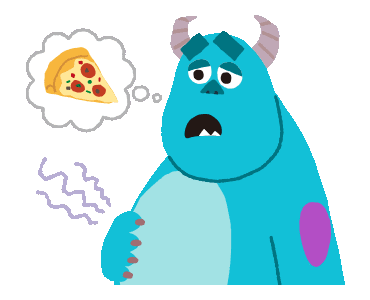 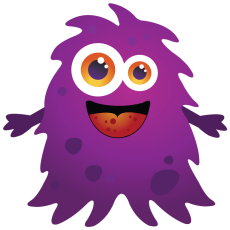 9 + 1 =  ?
9 + 1 = 10
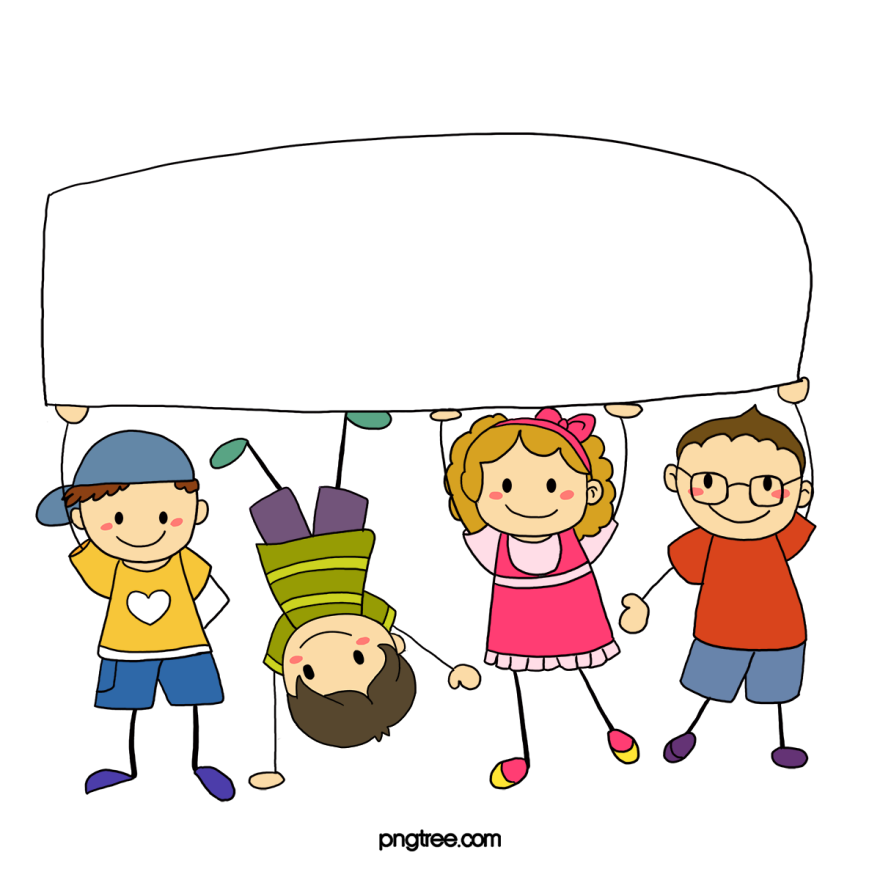 Củng cố - Dặn dò